APPR Regulations

“revised” February 2012 (pending NYS budget)
OCM BOCES
APPR
NOTE: New guidance will not be out until a budget is passed.
20%
StudentGrowth
60%
Multiple Measures
20%
StudentAchievement
APPR
Growth over time
Knowledge of Students & Student Learning
Compared toExpected Growth
Some VariablesConsidered
Knowledge of Content & Instructional Planning
20%
StudentGrowth
SLOs Required
InstructionalPractice
60%
Multiple Measures
Moment in timeor growth
LearningEnvironment
20%
StudentAchievement
Could be school-
wide measure
Assessment forStudent Learning
Local orPurchased
Professional Responsibilitiesand Collaboration
Some VariablesConsidered
SLOs Optional
ProfessionalGrowth
Agreement
Overall Differences
Limits on terminating probationary teachers and principals
Subcomponent scores provided by last day of school; summative by September 1st
Demonstrate transparency and availability of each level to teachers and principals
Appeals must be timely and expeditious
Submit plans to SED for approval
SED will monitor scores (similar schools)
HEDI points (91-100, 75-90, 65-74, 0-64) need to be set up for each of the three components at beginning of the year
Agreement
Growth over time
Compared toExpected Growth
Changes:
HEDI point ranges (which can matter when setting SLO Gs)
Some more options mentioned
Score distribution monitored by SED
Some VariablesConsidered
20%
StudentGrowth
SLOs Required
60%
Multiple Measures
Agreement
Changes:
HEDI point ranges (which can matter when setting SLO LAs)
Some more options mentioned
Score distribution monitored by SED
3rd Party Assessment List (under revision, has been “taken down” for now)
20%
StudentGrowth
60%
Multiple Measures
Moment in timeor growth
20%
StudentAchievement
Could be school-
wide measure
Local orPurchased
Some VariablesConsidered
SLOs Optional
Agreement
Changes:
Knowledge of Students & Student Learning
At least 31 points based on observations (out of the total 60)
At least one observation unannounced (of the multiple observations)
Score distribution monitored by SED
Knowledge of Content & Instructional Planning
InstructionalPractice
60%
Multiple Measures
LearningEnvironment
Assessment forStudent Learning
Professional Responsibilitiesand Collaboration
ProfessionalGrowth
APPR
Rubrics:
Knowledge of Students & Student Learning
In our BOCES, one of these three being used:
FFT 2007 (ASCD)
FFT 2011 (Teachscape)
Professional Practice (NYSUT & NYSED)
Knowledge of Content & Instructional Planning
InstructionalPractice
60%
Multiple Measures
LearningEnvironment
Assessment forStudent Learning
Professional Responsibilitiesand Collaboration
ProfessionalGrowth
APPR
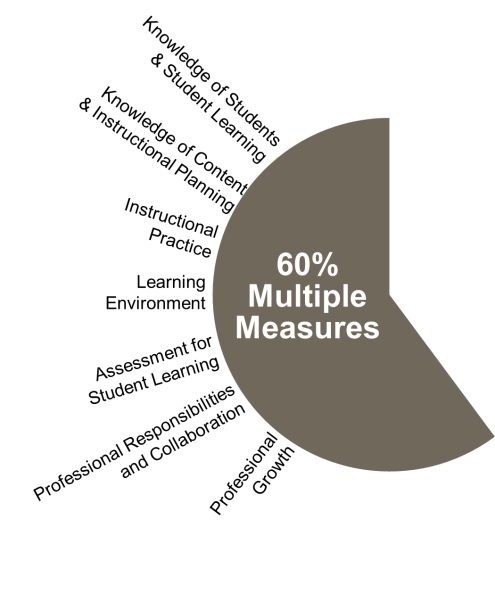 Points:
31-60 points
<29 points
Based on multiple observations
Use an approved rubric
Outside, impartial observation
Peer observation
Student feedback
Parent feedback
Other evidence of student development and performance  (lesson plans, portfolios, other artifacts)
APPR
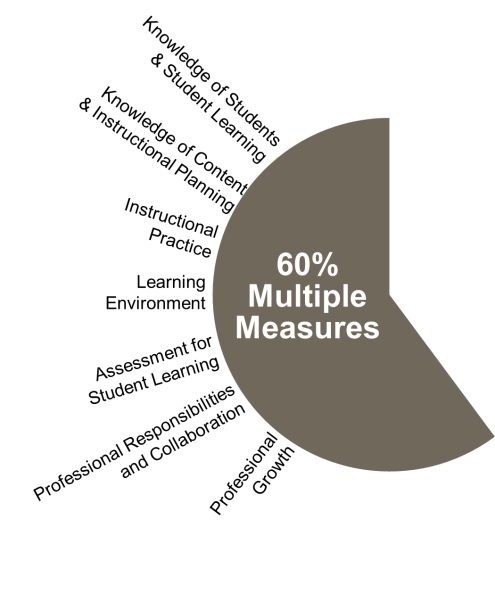 Points:
Could all be from the rubric
60 points
APPR
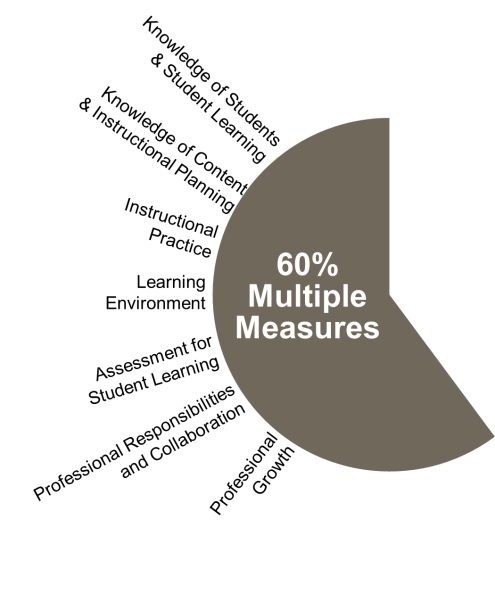 Points:
From the rubric from multiple observations
>31 points
From the list of other possibilities, would need system of point determination
<29 points
APPR Regulations

“revised” February 2012 (pending NYS budget)
OCM BOCES